PHÒNG GD&ĐT CẦN GIUỘC
TRƯỜNG THCS PHƯỚC VĨNH ĐÔNG
S6-C1-T….
Quan hệ chia hết. Tính chất chia hết (tiết 3)
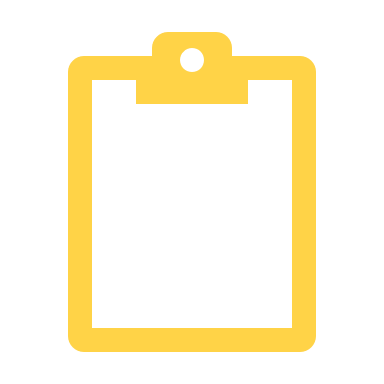 Giáo viên: Lê Thị Ánh Tuyết
Hoạt động 6: Chỉ ra số thích hợp cho       theo mẫu:
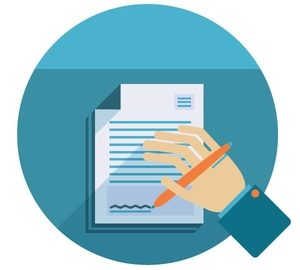 ?
HOẠT ĐỘNG HÌNH THÀNH KIẾN THỨC
3. Tính chất chia hết của một tích
?
?
?
?
?
?
?
?
?
?
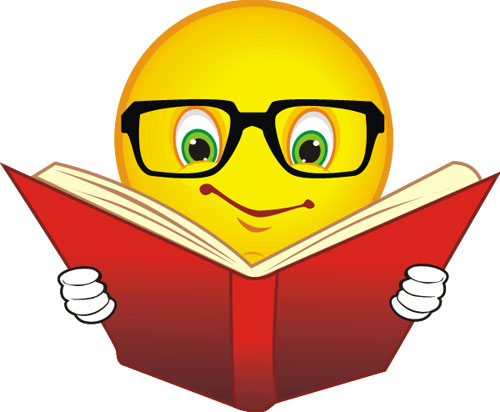 Hoạt động cá nhân, đứng tại chỗ trình bày kết quả
HS dự đoán và phát biểu tính chất chia hết của một tổng
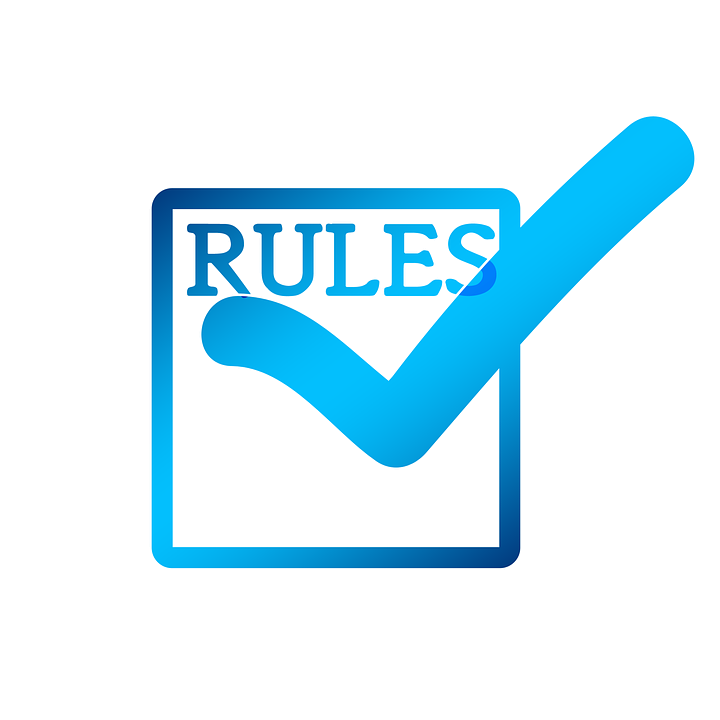 HOẠT ĐỘNG HÌNH THÀNH KIẾN THỨC
Tính chất : Nếu một thừa số của tích chia hết cho một số thì tích chia hết cho số đó.
Ví dụ 7: Không tính tích, xét xem:
HOẠT ĐỘNG HÌNH THÀNH KIẾN THỨC
a) A = 49 . 2 021 có chia hết cho 7 hay không. Vì sao?
b) B = 99 999 . 65 có chia hết cho 13 không. Vì sao?
Giải
a) Ta thấy 49 chia hết cho 7 nên tích 
     A = 49 . 2 021 chia hết cho 7.
b) Ta thấy 65 chia hết cho 13 nên tích 
     B = 99 999 . 65 chia hết cho 13.
Từ ví dụ 7 HS dự đoán và nêu công thức tổng quát
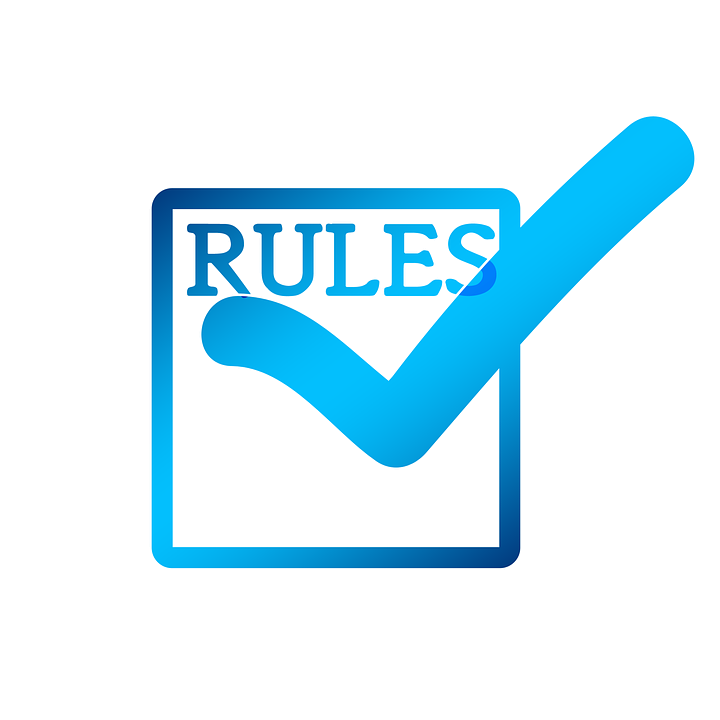 HOẠT ĐỘNG HÌNH THÀNH KIẾN THỨC
Lưu ý : Nếu         thì               
với mọi số tự nhiên b.
HOẠT ĐỘNG HÌNH THÀNH KIẾN THỨC
Luyện tập 6: Không tính giá trị biểu thức, hãy giải thích tại sao:
A = 36 . 234 + 217 . 24 – 54 . 13 chia hết cho 6
Giải
Vì          suy ra
suy ra
suy ra
Nên A = 36.234 + 217.24 – 54.13 chia hết cho 6
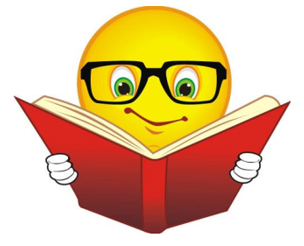 Hoạt động cá nhân, đứng tại chỗ trình bày kết quả
Lắng nghe, nhận xét
HOẠT ĐỘNG LUYỆN TẬP
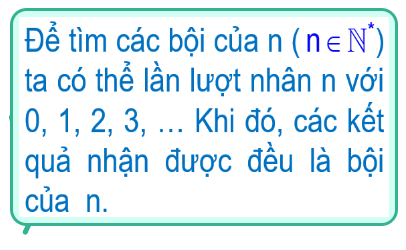 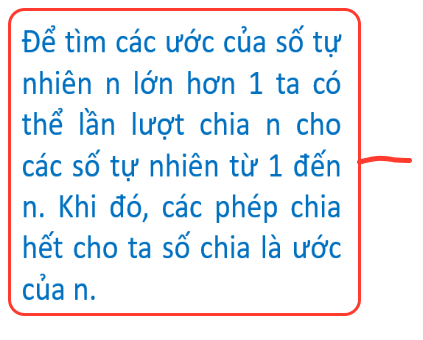 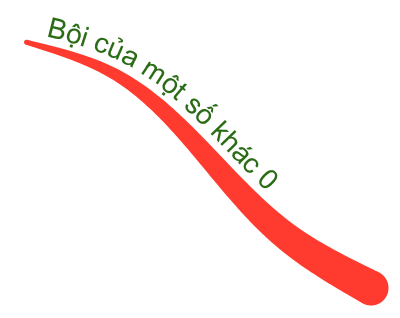 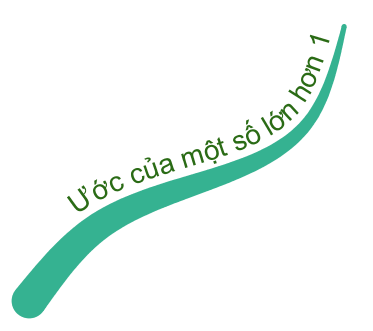 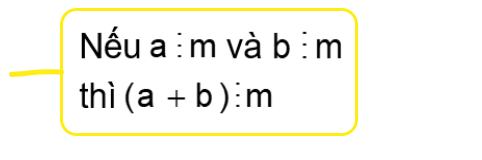 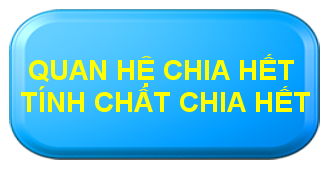 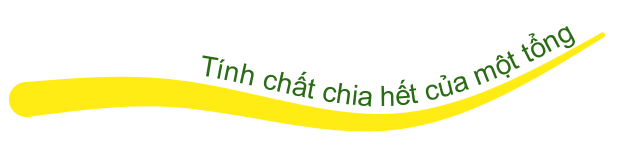 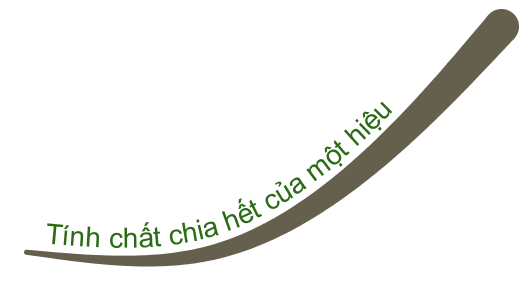 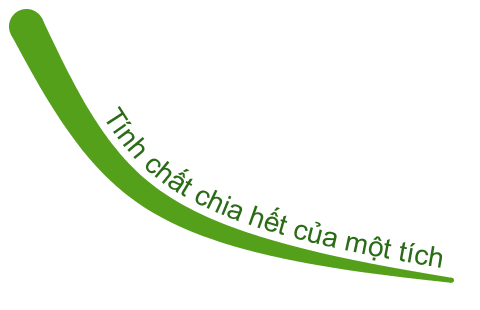 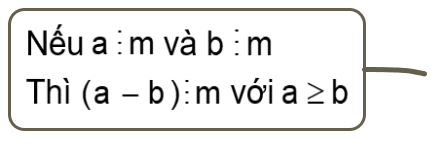 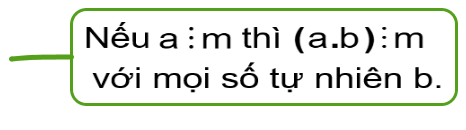 HOẠT ĐỘNG LUYỆN TẬP
Bài tập 3 SGK trang 34
Vì x là bội của 9 nên x là: 0, 9, 18, 27, 36, 45,…
Mà 20 < x < 40 nên x là: 27, 36.
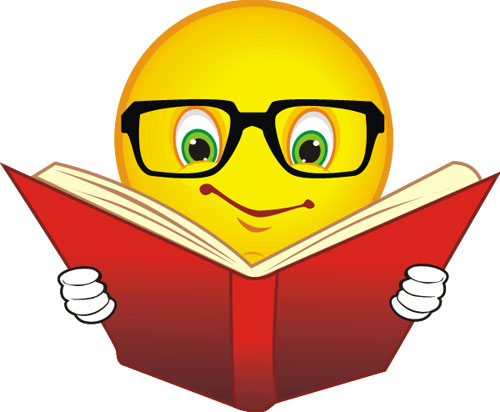 Hoạt động cá nhân
HOẠT ĐỘNG LUYỆN TẬP
Bài tập 4 SGK trang 34
Gọi số bạn trong mỗi nhóm là x bạn
Theo đầu bài ta có          hay x là ước của 24
Suy ra x là 1; 2; 3; 4; 6; 8; 12; 24.
Mà                     nên x là 2; 3; 4; 6; 8; 12; 24.
Vậy có 7 cách chia sao cho số học sinh mỗi tổ trong mỗi cách tương ứng là 2, 3, 4, 6, 8, 12, 24 học sinh.
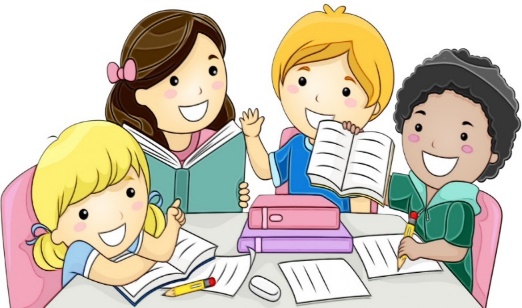 Hoạt động nhóm
HOẠT ĐỘNG LUYỆN TẬP
Bài tập 8 SGK trang 34
Số bánh mỗi lần nướng là:
(chiếc)
Vì            nên người bán hàng đã đếm sai.
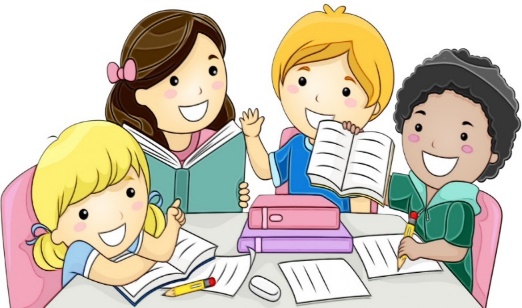 Hoạt động nhóm
BÀI TẬP VỀ NHÀ
Bài 1: 
  a) Tìm các ước của các số sau: 24, 35, 36
  b) Tìm 5 bội của các số sau: 6, 12, 24
Bài 2: Tìm số tự nhiên x, biết:
a) x là ước của 48 và x > 10
b) x là bội của 12 và
BÀI TẬP VỀ NHÀ
Bài 3: Tìm các số tự nhiên x, y biết:
Bài 4: Tìm các số tự nhiên x biết:
HƯỚNG DẪN VỀ NHÀ
- Học thuộc các khái niệm về chia hết, khái niệm về ước và bội, tính chất chia hết của một tổng, hiệu, tích, áp dụng vào giải thích các bài toán trong thực tế…
- Chuẩn bị giờ sau: các em hãy ôn lại dấu hiệu chia hết cho 2, cho 5 đã học ở Tiểu học và đọc trước nội dung bài 8 “Dấu hiệu chia hết cho 2, cho 5” SGK trang 35.
Remember…Safety First!
Thank you!
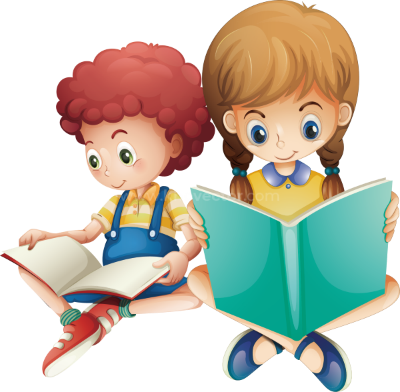